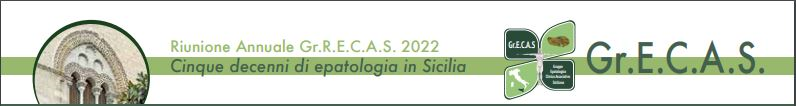 La gestione delle epatopatie croniche nel territorio
Estrazione ED ELABORAZIONE dei dati 
A. MAGLIOCCO
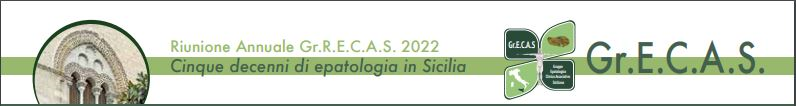 I 20 MEDICI DI MEDICINA GENERALE PARTECIPANTI
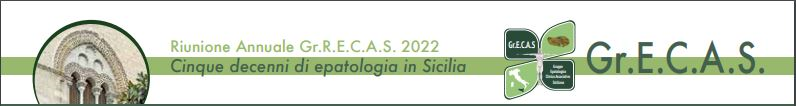 VALORI FIB 4
Estrazione ED ELABORAZIONE dei dati
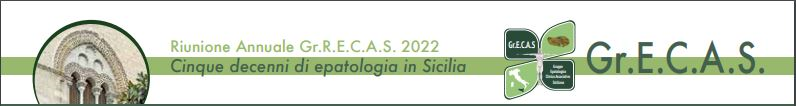 DATI ANAGRAFICI
ETA’ DEI PAZIENTI: da 20 a 102 anni (media 77,8)


DONNE: 959 pz
UOMINI: 984 pz
Estrazione ED ELABORAZIONE dei dati
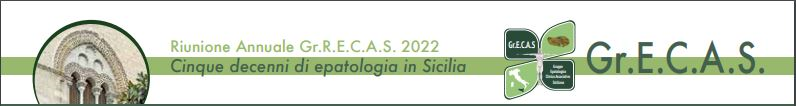 DATI DI LABORATORIO

PIASTRINE <140.000 mm³ : 231pz (di cui 
   33 pz <70.000 mm³ e 19 pz < 50.000 mm³)
AST > 40: 132 pz
ALT > 40: 118 pz
AST e ALT > 40: 82 pz (AST/ALT <1: 49 pz)
Estrazione ED ELABORAZIONE dei dati
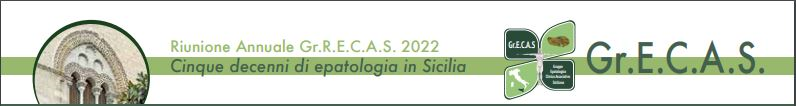 CONDIZIONI CONCOMITANTI (1)

BMI - DATO NOTO IN 1271 pz (63%): 


DIABETE MELLITO T2: 451pz (23%)
IPERTENSIONE ARTERIOSA: 1.354 pz (70%)
DISLIPIDEMIA (STATINE e/o LDL >130: 947 pz + 257 pz= 1.204 pz (62%)
Estrazione ED ELABORAZIONE dei dati
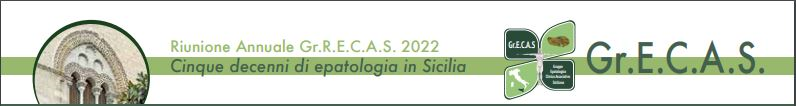 CONDIZIONI CONCOMITANTI (2)

FUMO - DATO NOTO IN 1.185 pz (61%): 


IRC - DATO NOTO IN 1.150 pz (59%) - con CLEARENCE CREATININA < 60 mL/min: 437 pz (22%)
HCV + (DATO RICERCATO IN 339 PZ): 19 pz (9%)
HBsAg +: 0
Estrazione ED ELABORAZIONE dei dati